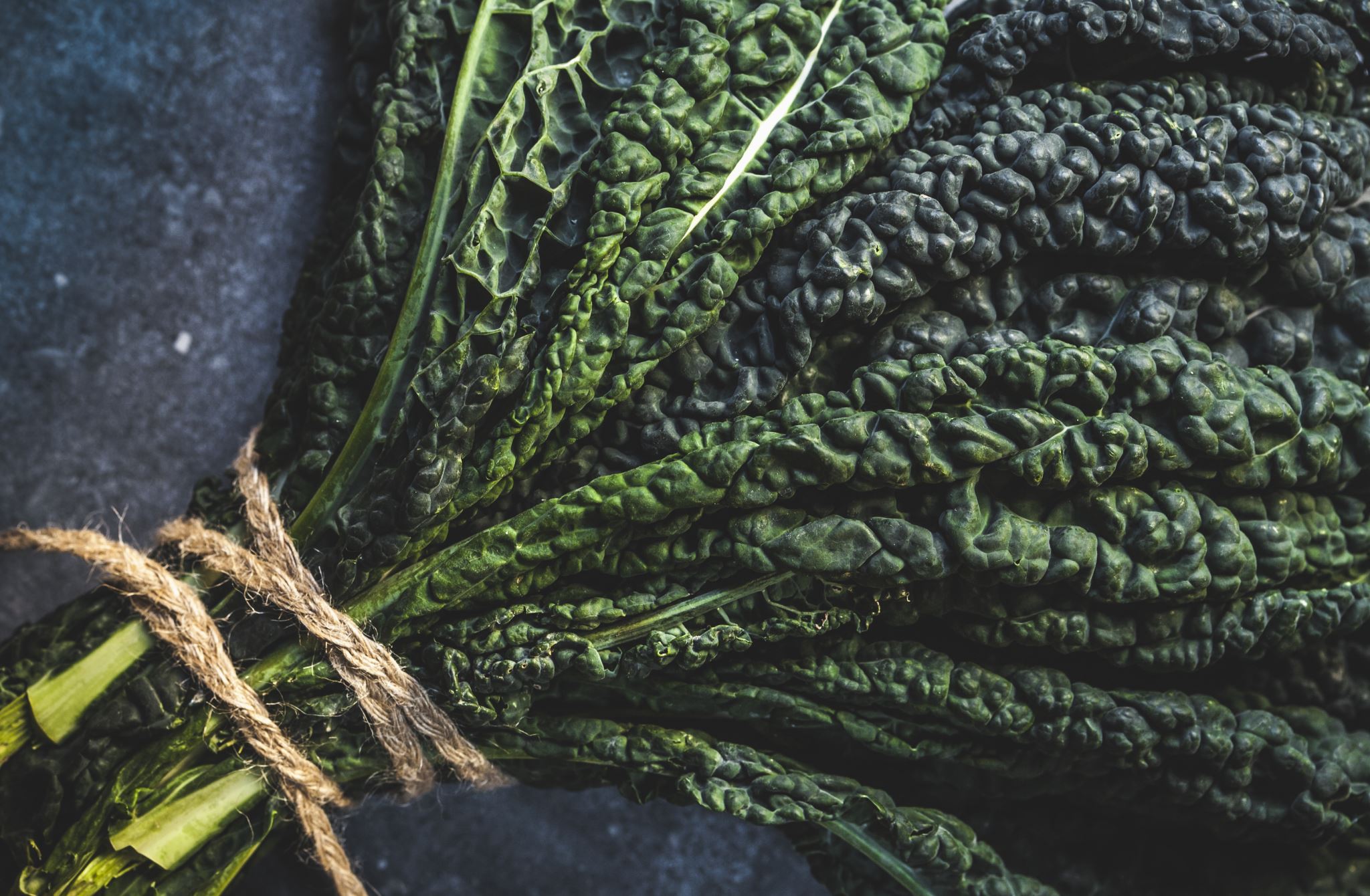 Germination
Seeds and germination explained
Summary
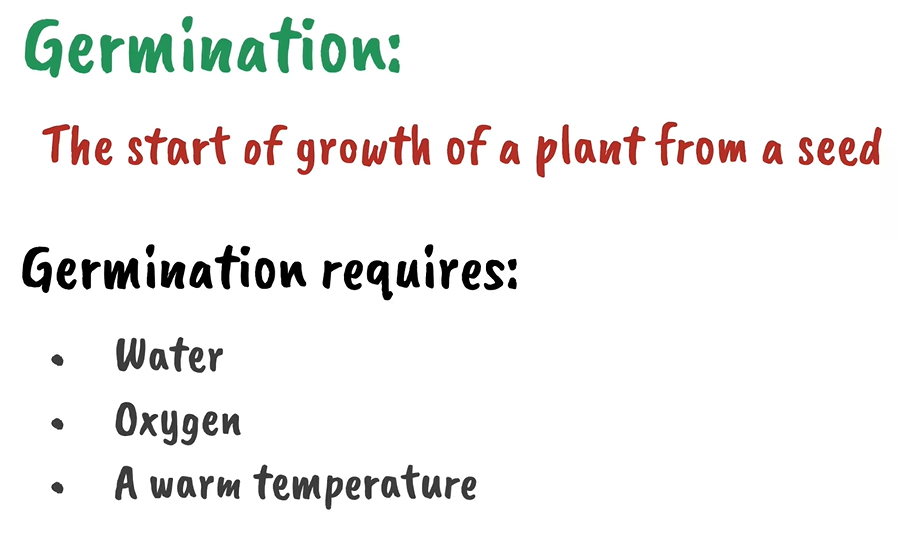